SWOT Analysis
Strengths

 Characteristics that give your business an advantage over others
 What is your value proposition, how does it differentiate with your competitors?
 What do other perceive as your strengths?
Weaknesses

 Characteristics that place the business at a disadvantage relative to others
 What do your competitors do better than you? 
 What do others perceive as your weaknesses?
S
W
Opportunities

 What are the elements your business could could exploit to its advantage?
 What trends, conditions that may positively impact you?
Threats
 What are the elements in the environment that could cause trouble for your business?
 What trends or conditions may negatively impact you?
T
O
W
S
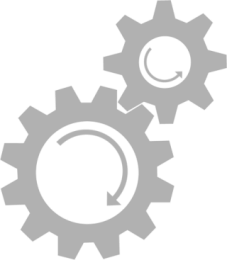 T
O
STRENGHTS
WEAKNESSES
OPPORTUNITIES
THREATS
STRENGHTS
WEAKNESSES
THREATS
OPPORTUNITIES
WEAKNESSES
STRENGHTS
Characteristics that place the business at a disadvantage relative to others
 What do your competitors do better than you? 
 What do others perceive as your weaknesses?
Characteristics that give your business an advantage over others
 What is your value proposition, how does it differentiate with your competitors?
 What do other perceive as your strengths?
OPPORTUNITIES
THREATS
What are the elements your business could could exploit to its advantage?
 What trends, conditions that may positively impact you?
What are the elements in the environment that could cause trouble for your business?
 What trends or conditions may negatively impact you?
WEAKNESSES
STRENGHTS
This is an example text. 
Go ahead and replace it with your own text.
This is an example text. 
Go ahead and replace it with your own text.
SWOT
OPPORTUNITIES
THREATS
This is an example text. 
Go ahead and replace it with your own text.
This is an example text. 
Go ahead and replace it with your own text.
STRENGHTS
WEAKNESSES
This is an example text. 
Go ahead and replace it with your own text.
This is an example text. 
Go ahead and replace it with your own text.
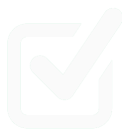 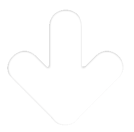 THREATS
OPPORTUNITIES
This is an example text. 
Go ahead and replace it with your own text.
This is an example text. 
Go ahead and replace it with your own text.
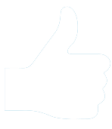 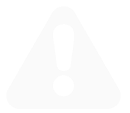 STRENGHTS
WEAKNESSES
This is an example text. 
 Go ahead and replace it with your own text.
This is an example text. 
 Go ahead and replace it with your own text.
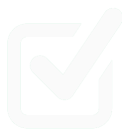 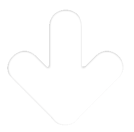 THREATS
OPPORTUNITIES
This is an example text. 
 Go ahead and replace it with your own text.
This is an example text. 
 Go ahead and replace it with your own text.
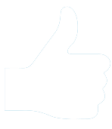 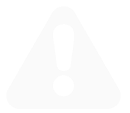